Деньги
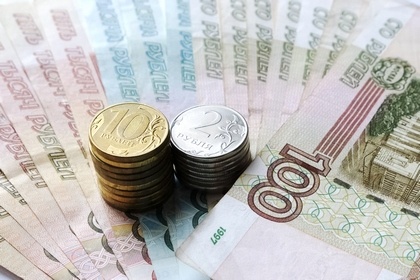 Муниципальное казённое дошкольное образовательное учреждение детский сад № 15
Воспитатель Морозова Л.В.
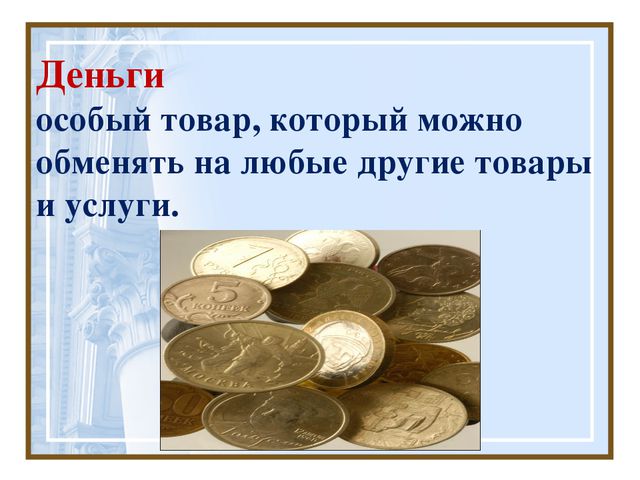 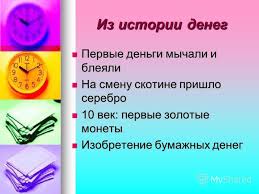 Монеты
Монета – денежный знак, изготовленный из металла либо другого материала определённой формы, веса и достоинства.
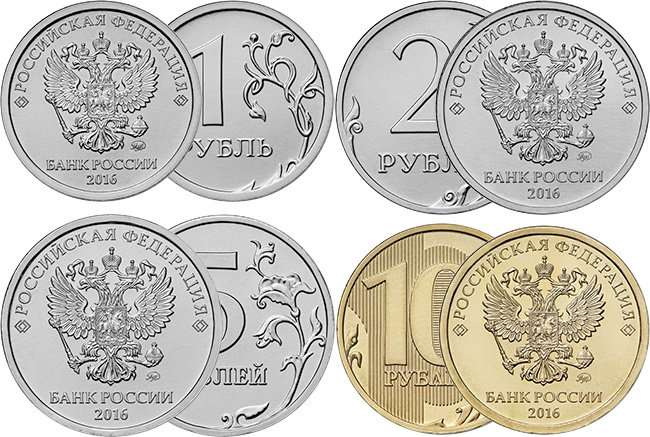 «Аверс» - лицевая часть монеты и «реверс» - оборотная сторона монеты. «Гурт» – ребро монеты.
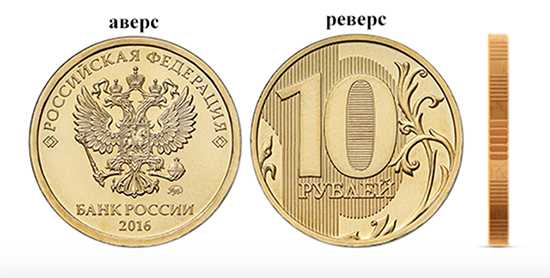 БанкнотыБанкно́та  - денежный знак, изготовленный на основе бумаги …
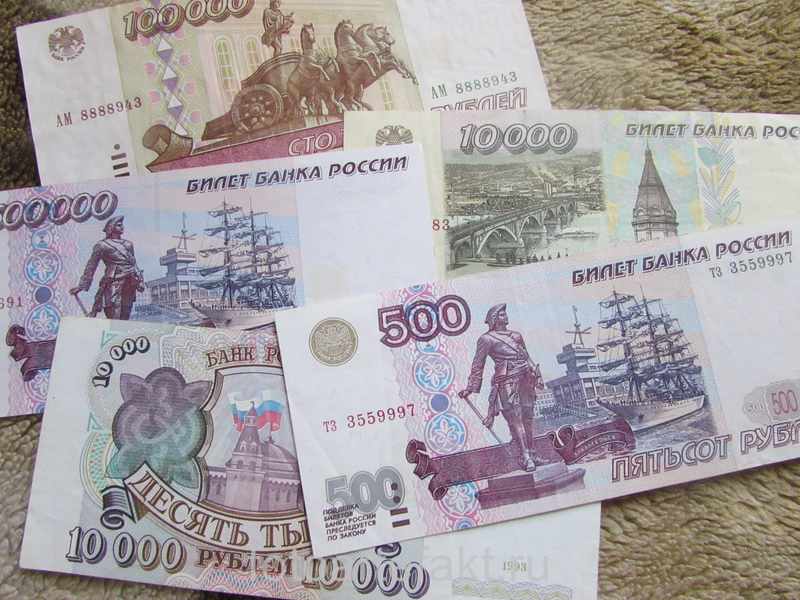 Признаки подлинности банкнот Банка России
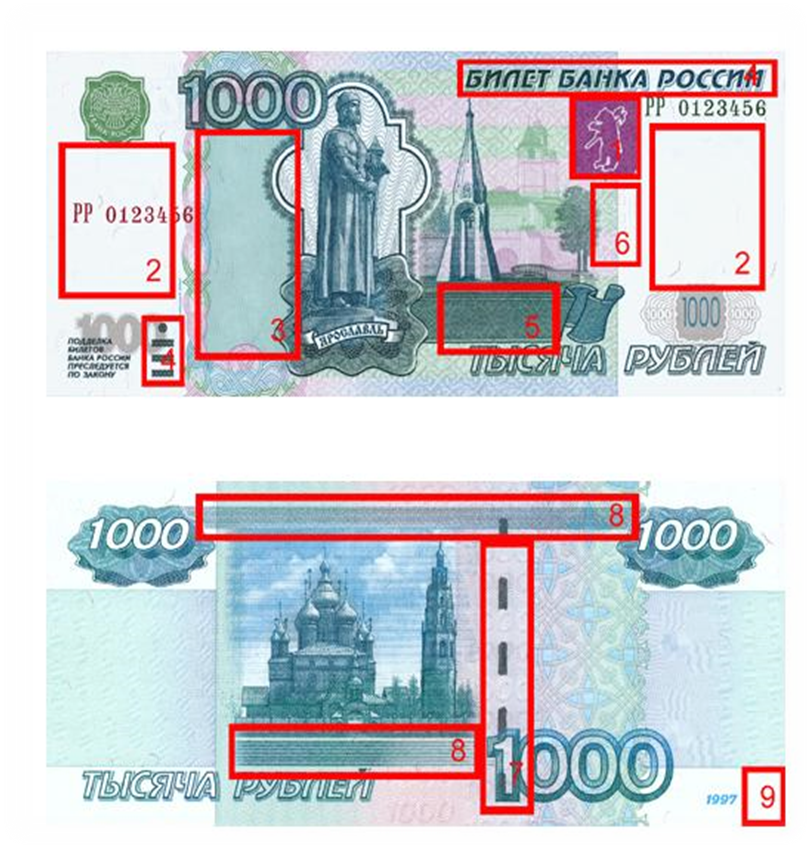 1 - Герб, 
2 - Водные знаки, 
3 - Радужные полосы, 
4 – Рельефное изображение, 
5 - Скрытое изображение «РР», 
6 - Микроперфорация, 
7 - Металлизированная нить, 
8 - Микротекст, 
9 - Защитные волокна (расположены по всей купюре).
Что это за деньги? Какого они достоинства?
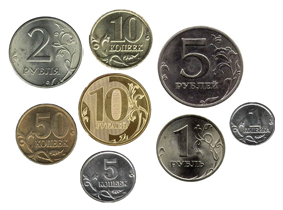 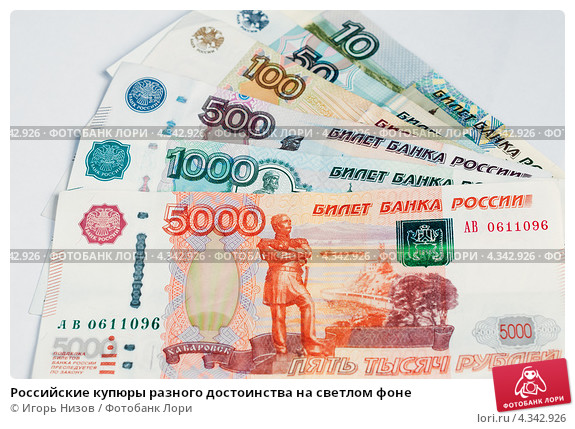 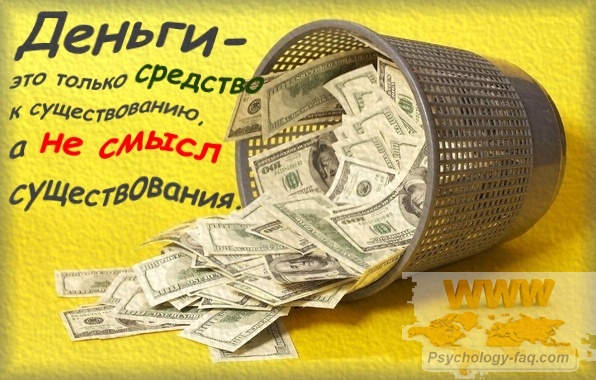 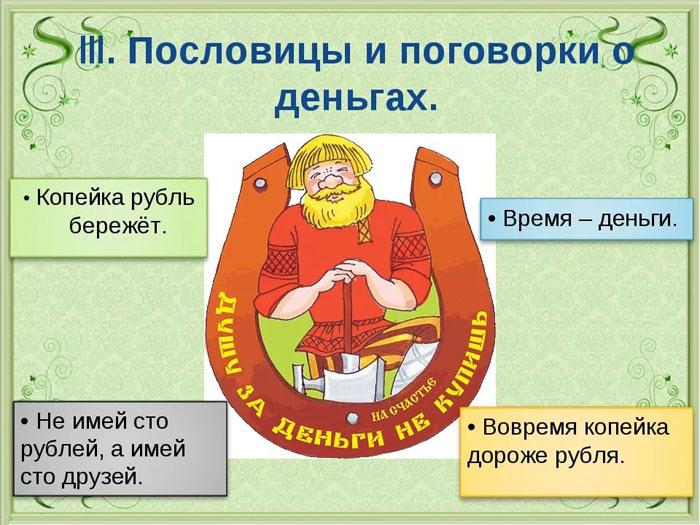